English & Chess
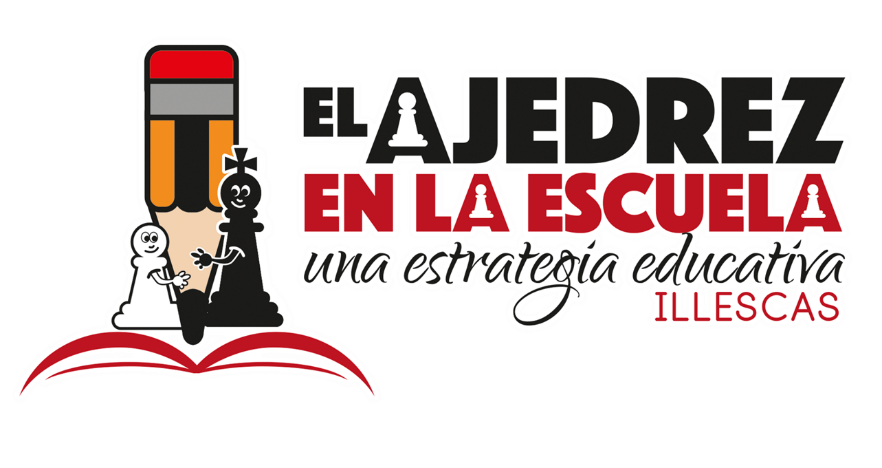 How many pawns are thereon the 7th rank?
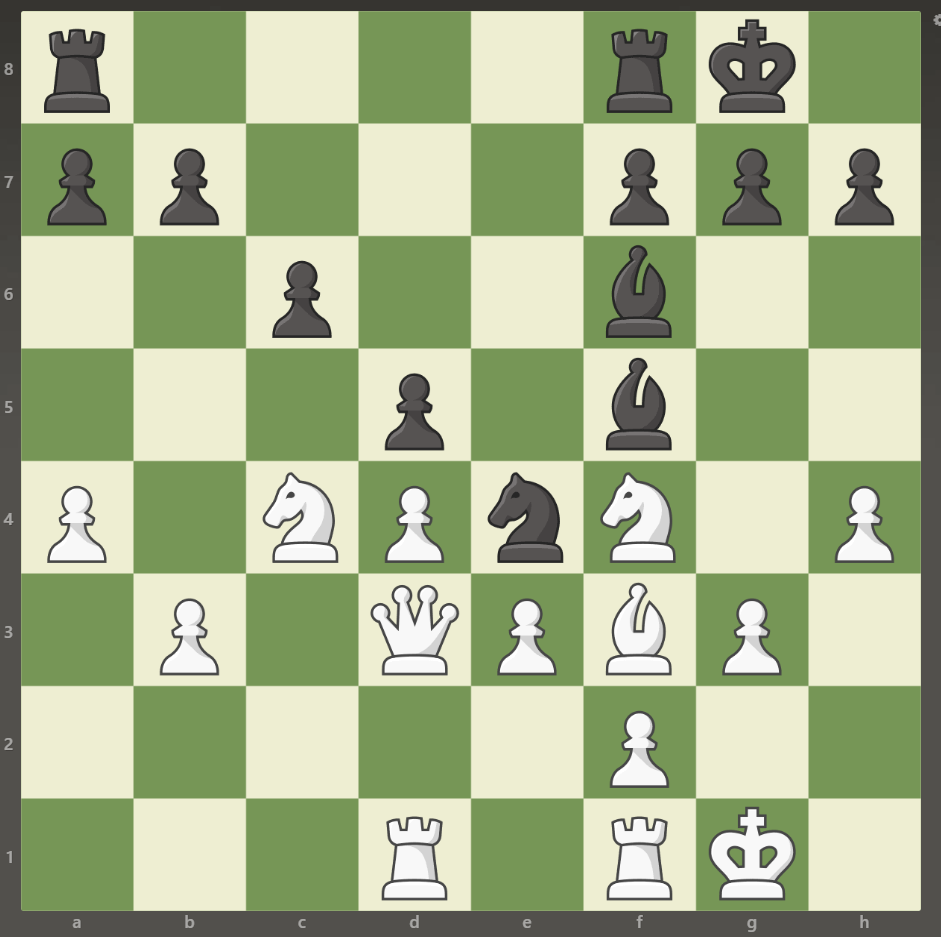 How many pawns are there on the 7th rank?
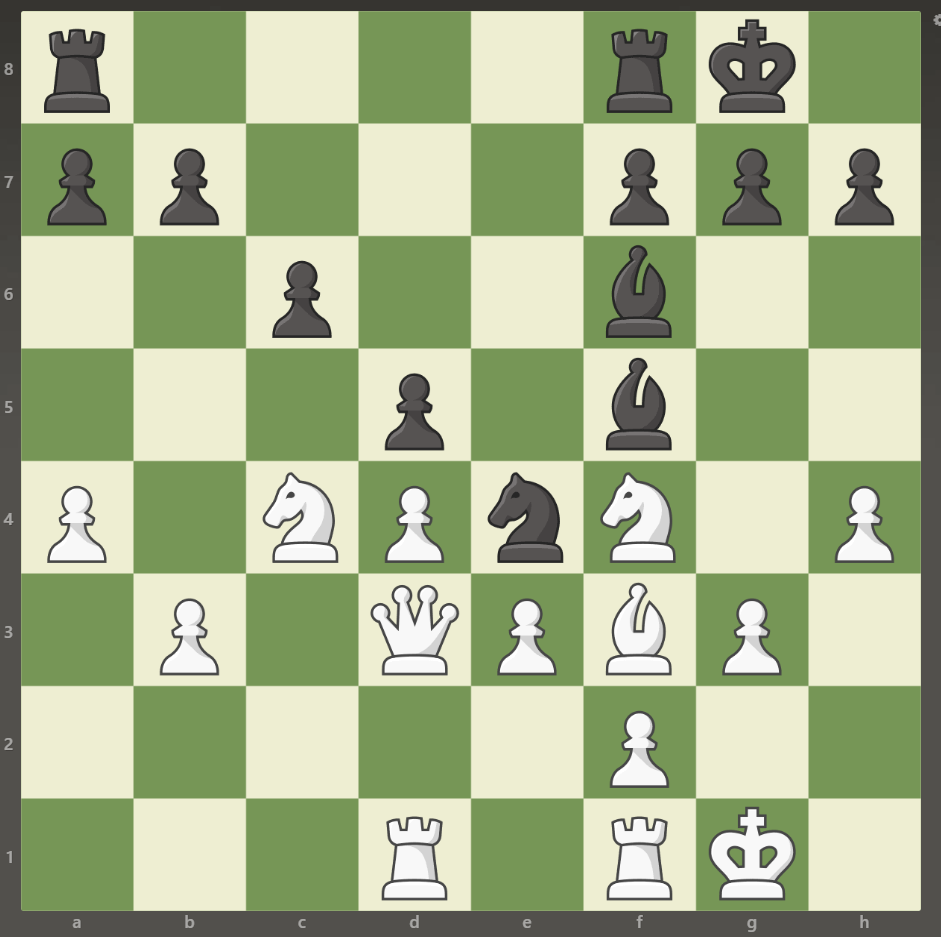 There are 5 pawns
How many pawns are thereon the 2nd rank?
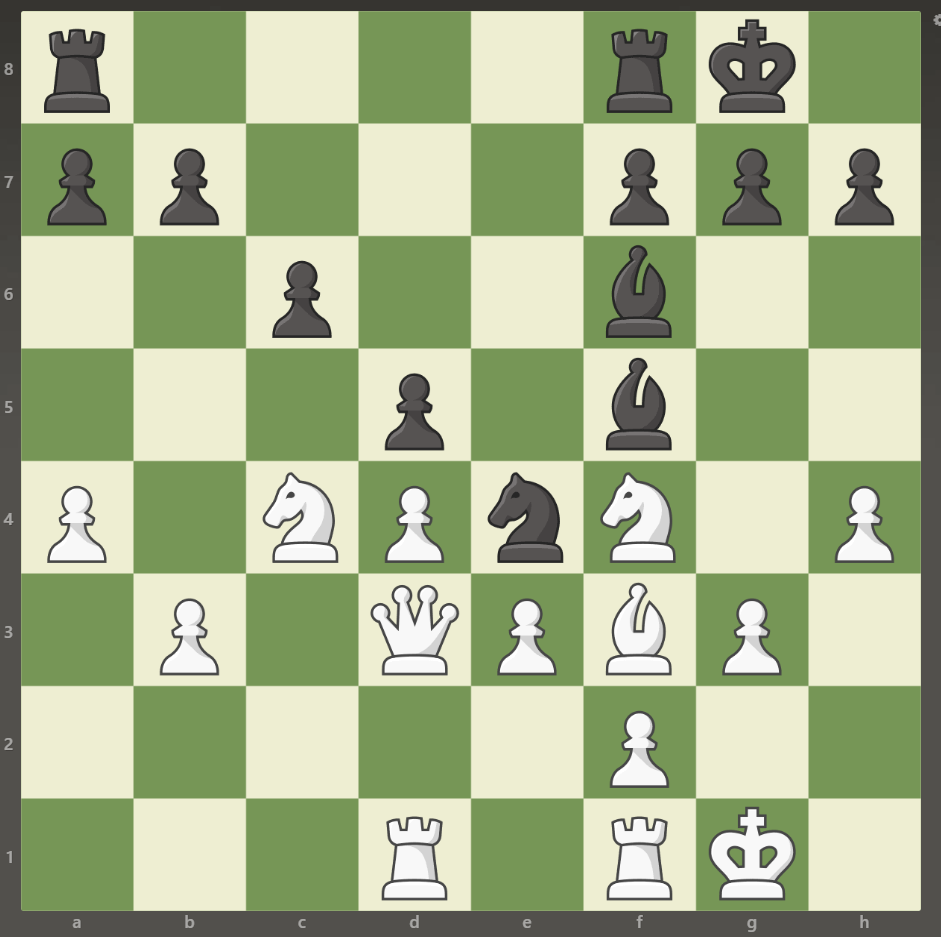 How many pawns are thereon the 2nd rank?
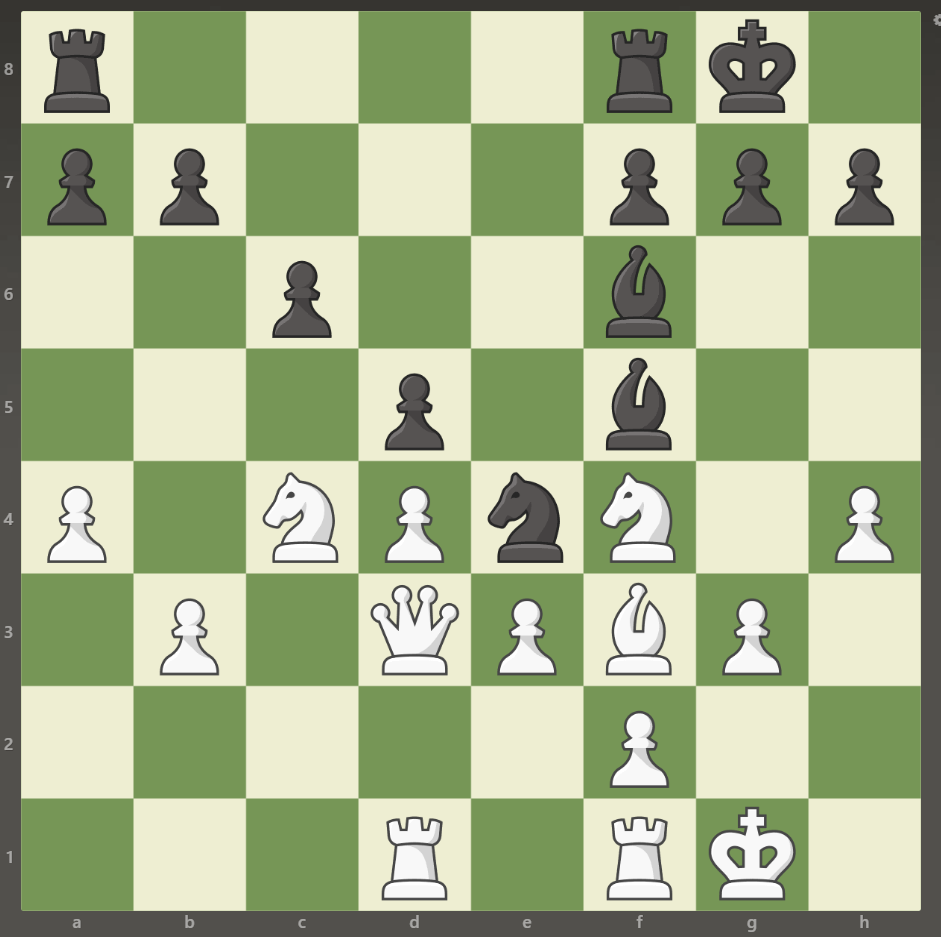 There is one pawn
How many rooks are there on the d-file?
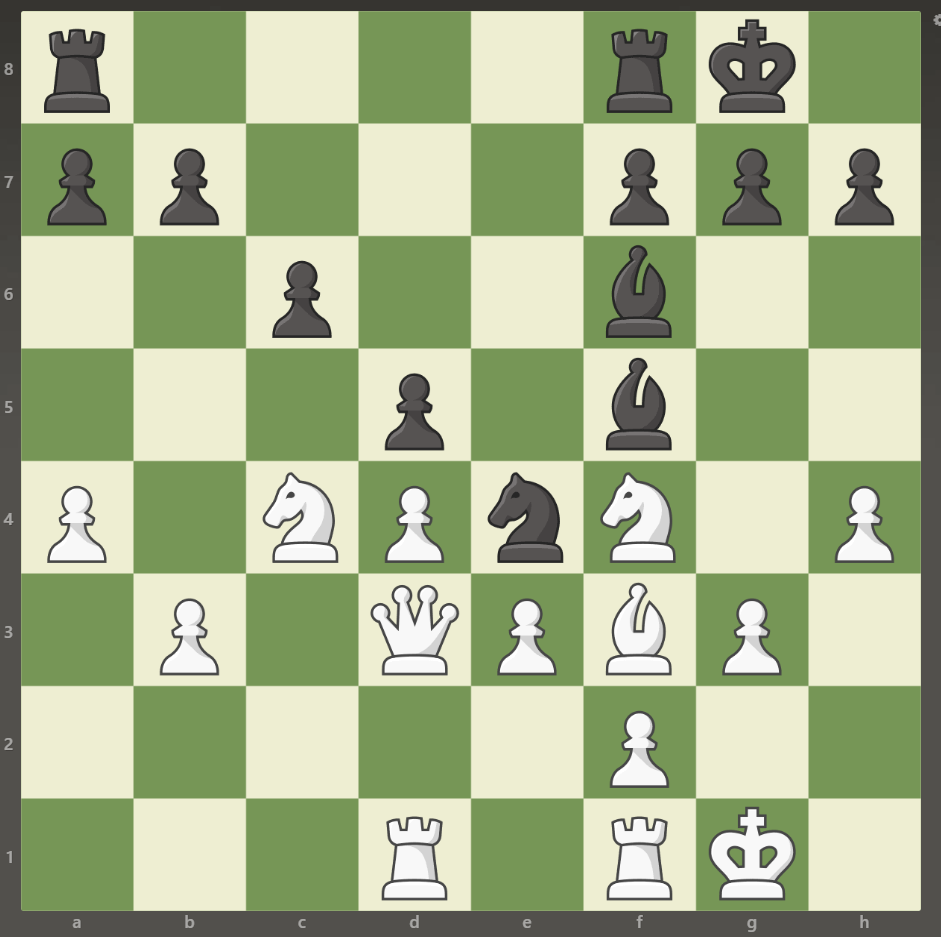 How many rooks are there on the d-file?
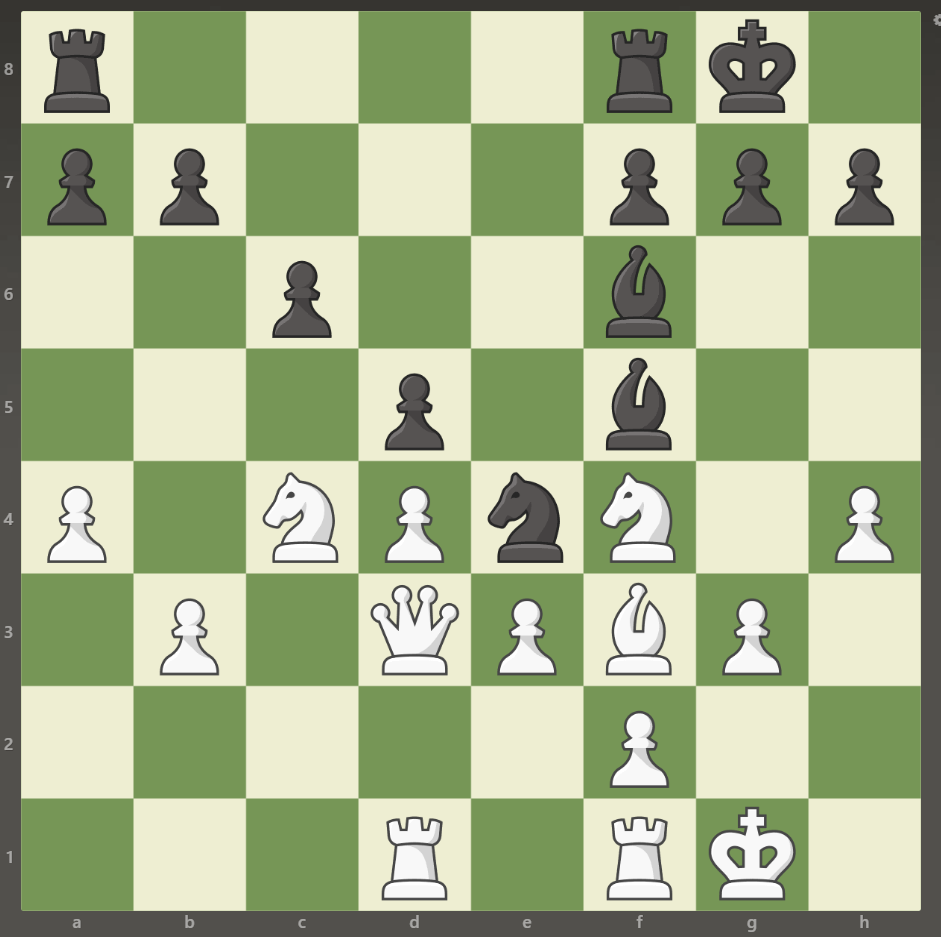 There is a rook
How many kings are there on the board?
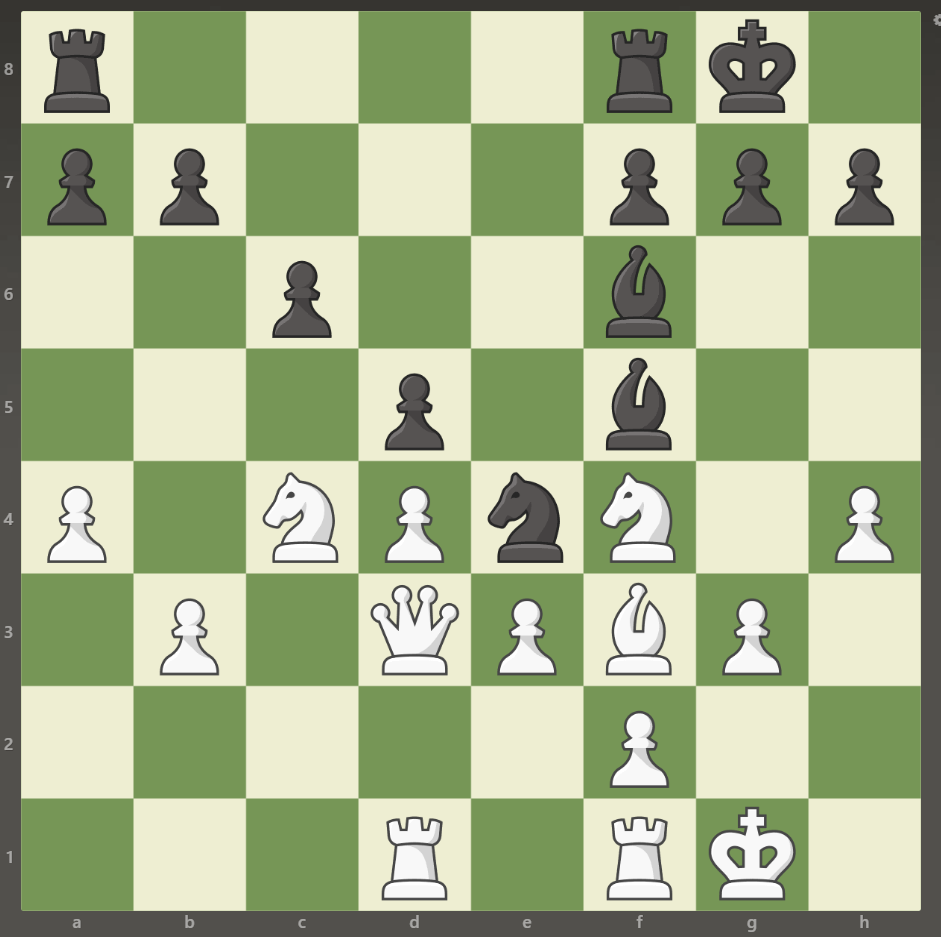 How many kings are there on the board?
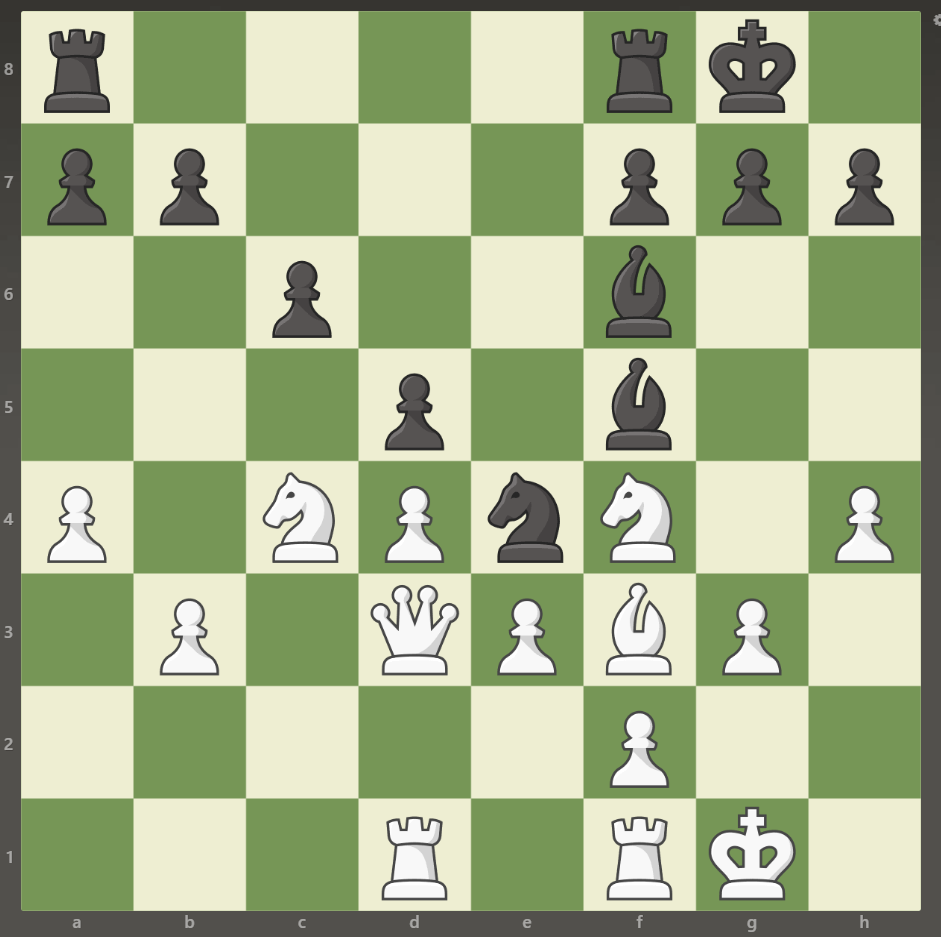 There are 2 kings
How many queens are there on the board?
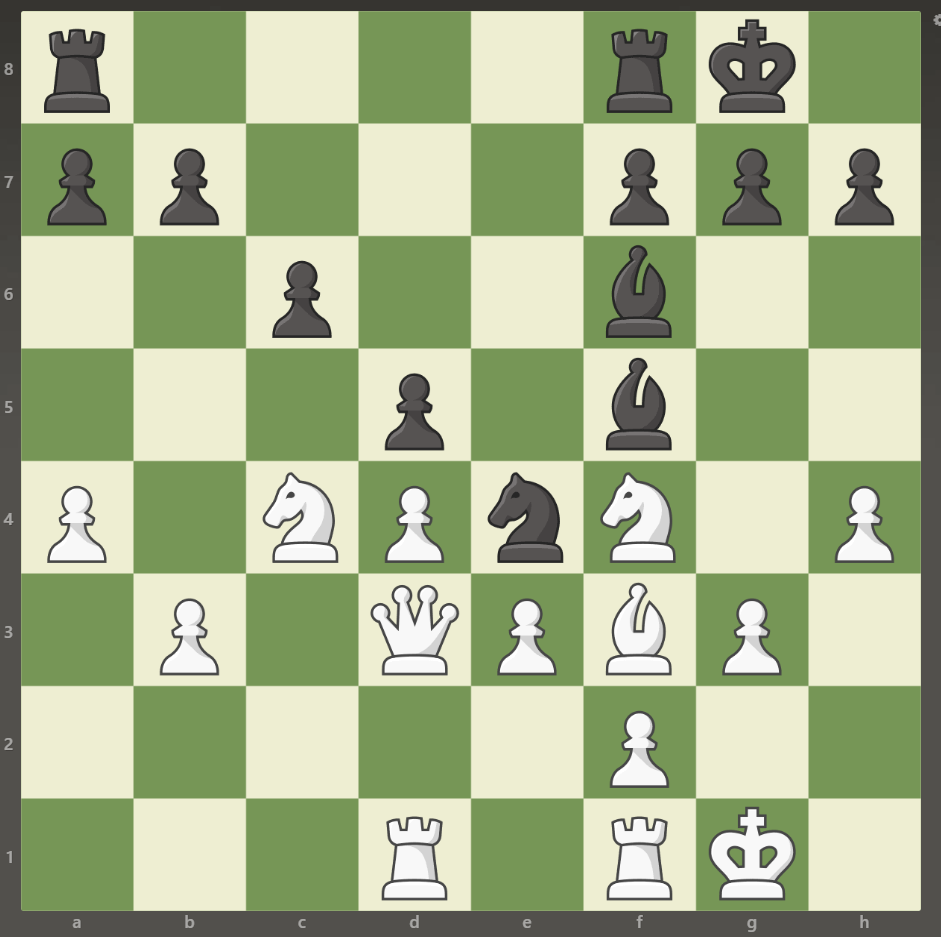 How many queens are there on the board?
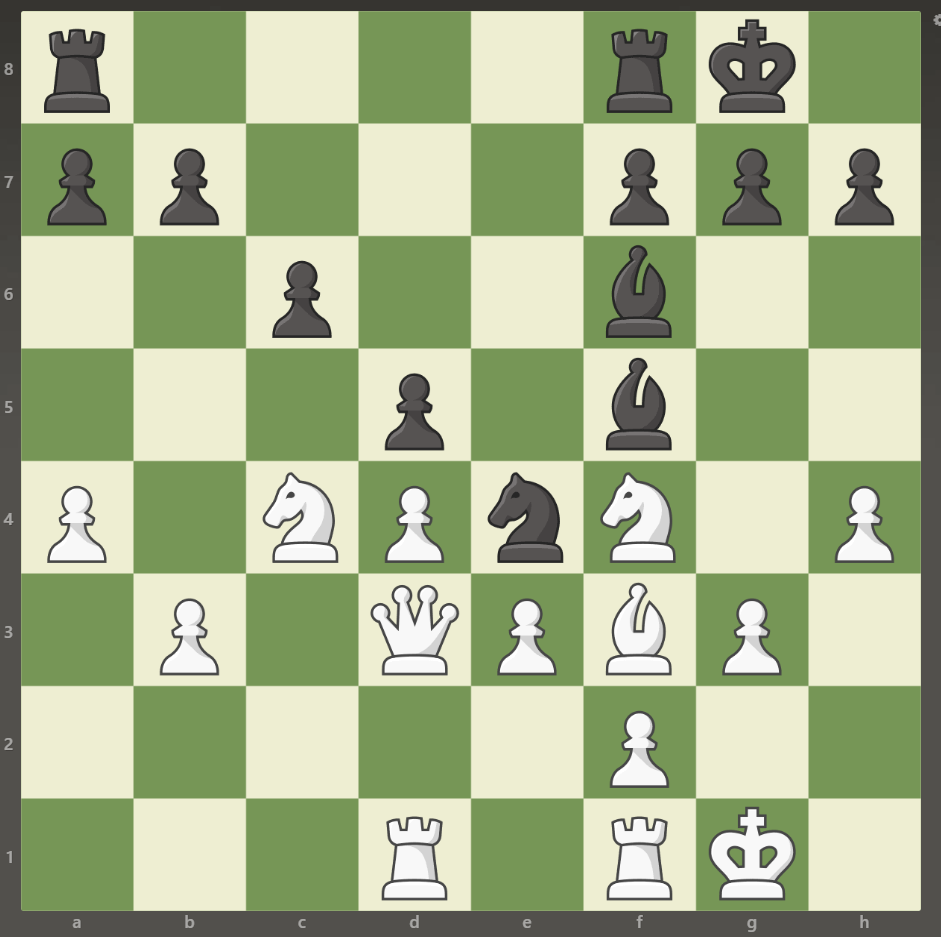 There is a queen
How many knights are thereon the 4th rank?
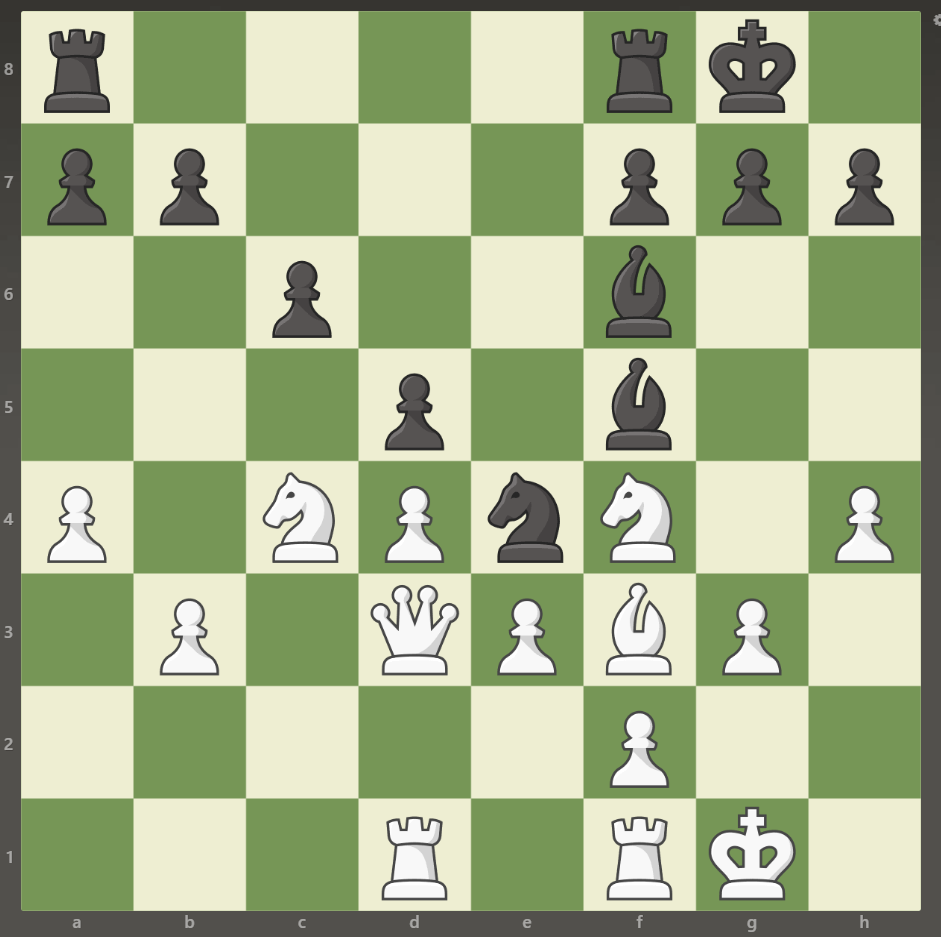 How many knights are thereon the 4th rank?
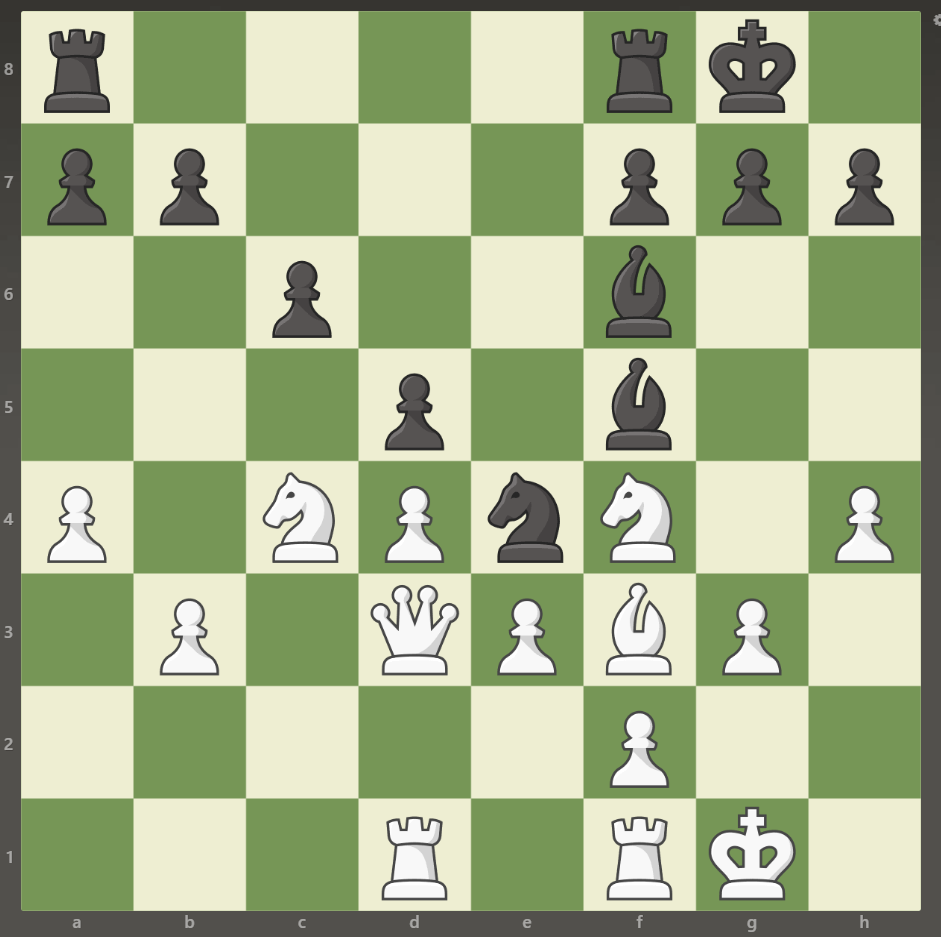 There are 3 knights
How many bishops are there on the f-file?
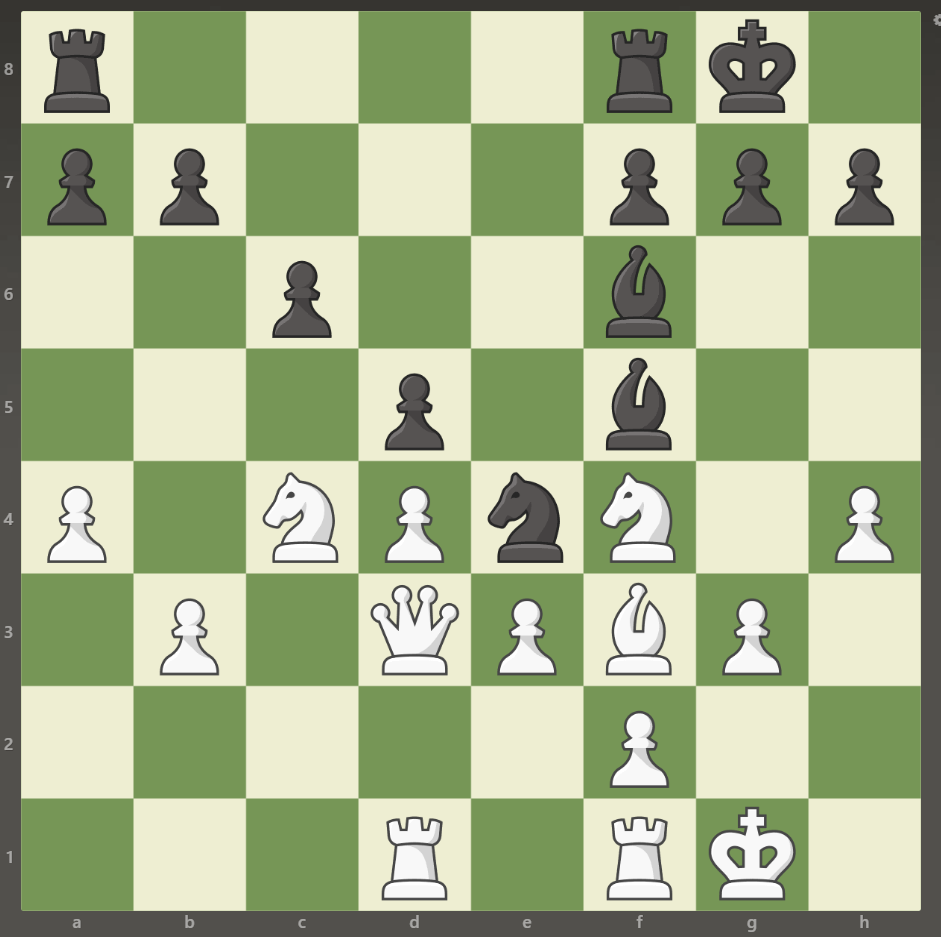 How many bishops are there on the f-file?
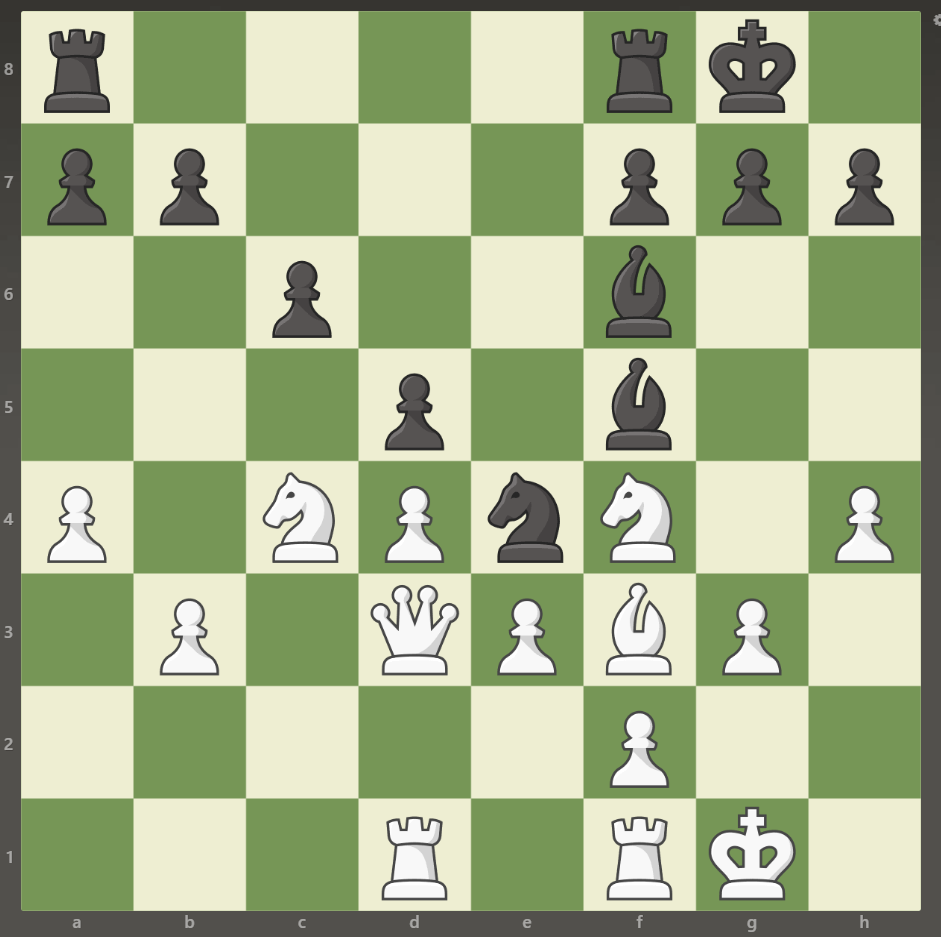 There are 3 bishops
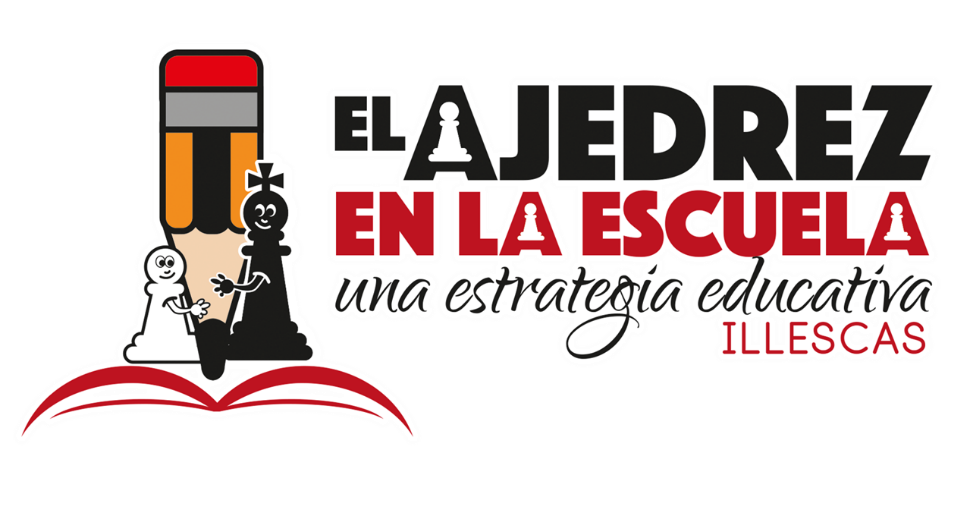 THE END